Bonjour!
mercredi, le dix-neuf octobre
Travail de cloche
Translate into French: My friend and I talk to each other. You and I meet each other in St. Louis. Jacques and Marie argue with each other all the time.
Bonjour!
mercredi, le dix-neuf octobre
According to an algorithm created by the French government, Le Restaurant Guy Savoy in Paris is the best restaurant in the world.
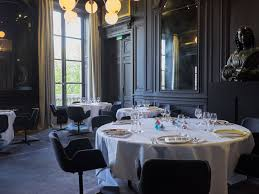 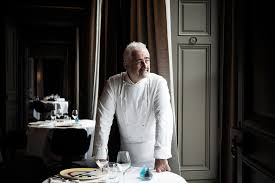 All pronomial verbs (reflexive, reflexive sens idiomatique, reciprocal reflexive) are conjugated as être verbs in the passé composé.

Je me suis brossé les dents à sept heures.
Elle s’est brossée les dents à six heures.
Nous nous sommes démandés qui a mange la dernière tranche de la tarte.
Vous vous êtes occupées de votre poisson rouge hier soir.
Ils se sont parlés après le concert.
Louis XI
Un matin horrible pour Justin.

Justin se brossait les dents quand soudain…
Devoirs
Billet de sortie
Jacques et Marie se parlent tout le temps, ils marchent ensemble toujours et quand ils le font ils se sourient. À votre avis, pourquoi sont-ils comme ça?